VІ тарау. Проценттер6.1. Проценттер
Оқу мақсаты:
5.1.1.16. Пайыз ұғымымен таныстыру;
5.1.2.33 Бөлшекті пайызға және пайызды бөлшекке айналдыруды үйрету.
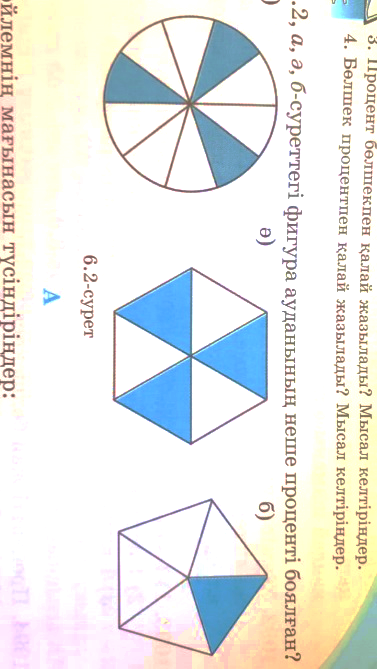 №1085 (113 бет)
    6.2, а,ә,б-суреттегі фигура ауданының неше проценті боялған?
6.2-сурет
1-тапсырма. Кестені толтыр
Үй жұмысы:
https://onlinemektep.org/schedule тапсырмаларын орындау
Назарларыңызға РАХМЕТ!!!